Figure 1. Schematic description of the mechanistic action of cardiac patch.
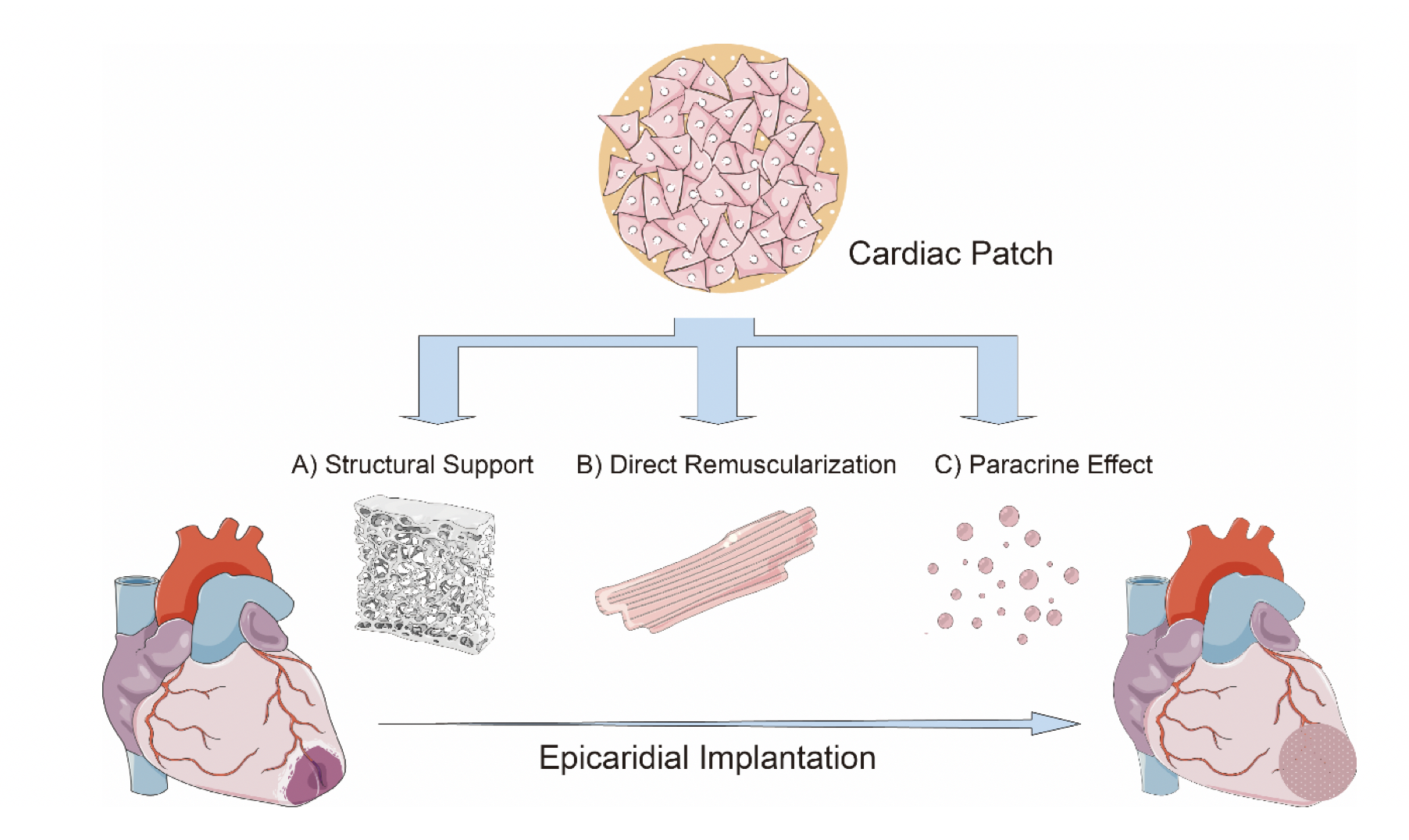 Cong et al., Conditioning Medicine 2021; 4(2):100-112.